Рассказы А.П.Чехова для самостоятельного чтения
7 класс

«Репетитор», «Гриша», «Злоумышленник»
Рассказ «Репетитор»
Репетитор (от лат. repetitor — тот, кто повторяет),
 1) в кадетском и пажеском корпусах и некоторых других закрытых учебных заведениях дореволюционной России учитель, под руководством которого учащиеся выполняли домашние задания. 
2) Преподаватель, дающий частные уроки на дому.
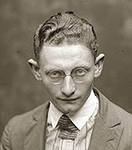 Беседа
Как Чехов показывает противоречие между тем, что думает, и тем, что говорит юный репетитор, обращаясь к своему ученику? Почему вызывают смех ученик и его отец?
Слова и манеры  Удодова
БОНУС  означает ХОРОШИЙ
АНТРОПОС греческое слово – человек
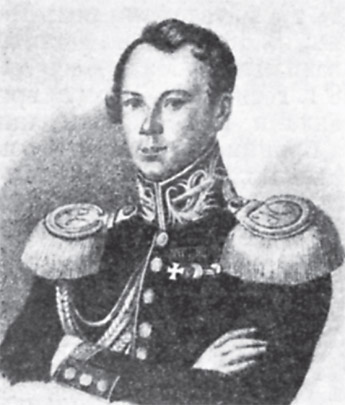 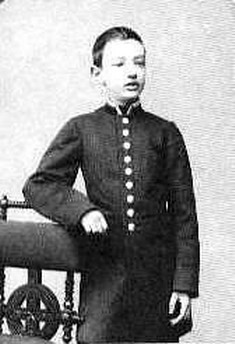 Рассказ «Гриша»
Главный герой – трехлетний малыш Гриша
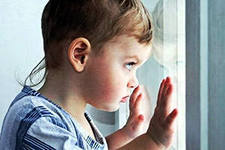 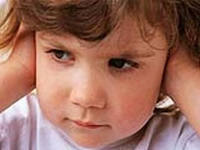 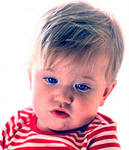 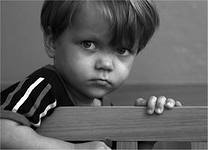 Почему вызывает улыбку заключительная сцена рассказа?
- А у тебя жар! - говорит мама, касаясь ладонью его лба. - Отчего бы это могло случиться?
- Печка! - плачет Гриша. - Пошла отсюда, печка!
- Вероятно, покушал лишнее... - решает мама.
И Гриша, распираемый впечатлениями новой, только что изведанной жизни, получает от мамы ложку касторки.
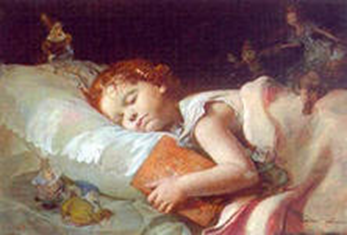 Рассказ «Злоумышленник»
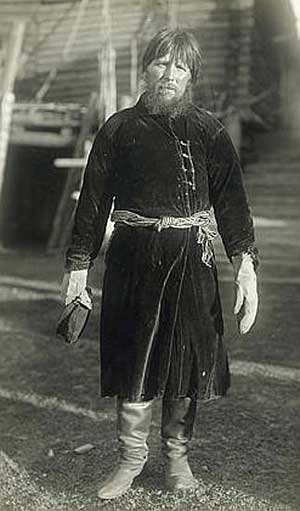 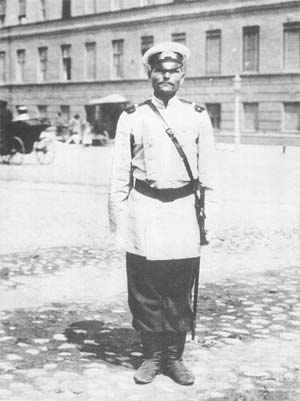 В чем причина того , что следователь и Денис Григорьев не понимают друг друга?
Перед нами люди разных миров:
Различный уровень культуры
Различные представления о жизни (о том, что можно и чего нельзя, что преступно, что ненаказуемо)

Прав ли следователь, отправляя его в тюрьму?
По мнению Чехова, сознательным преступником Дениса не назовешь. Он прямодушен из-за своего ограниченного кругозора, как и его односельчане, убежден, что отвинтить гайку на железнодорожном полотне не страшно: «Мы ведь не все отвинчиваем… оставляем… Не без ума делаем… понимаем…»
О юморе и сатире
Какие изученные  в 7 классе рассказы Чехова отнесем к сатирическим, какие - к  юмористическим? Почему?